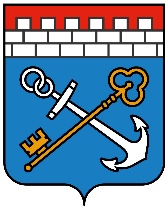 Заседание рабочей группы по делам казачества в Ленинградской области
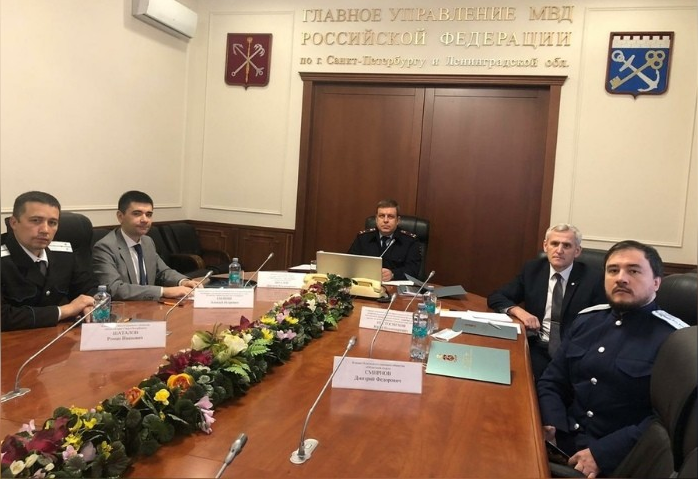 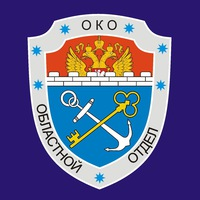 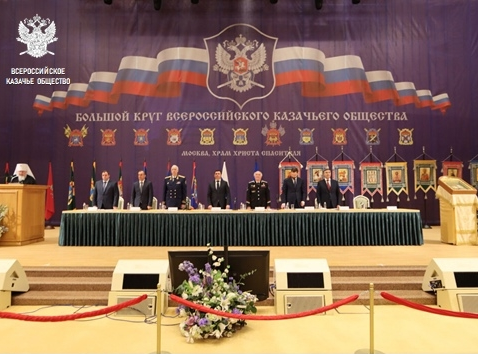 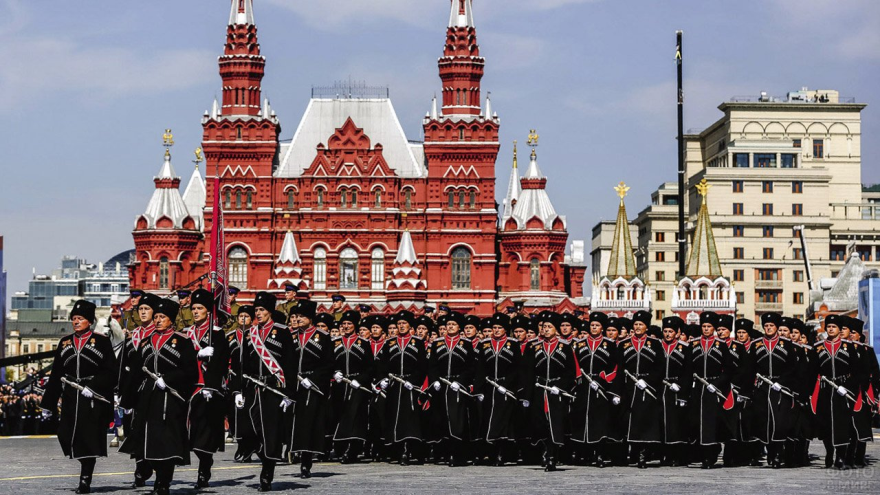 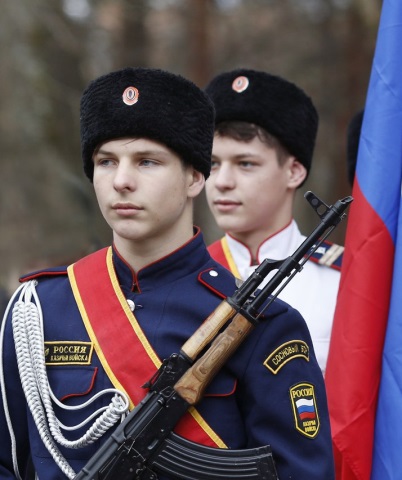 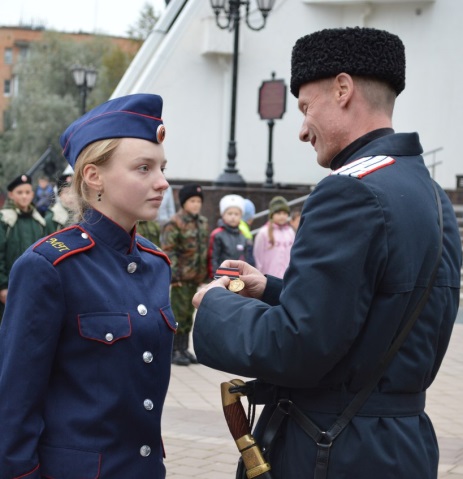 15 декабря 2022